弘扬优良家风 促进家庭工作高质量发展
中华女子学院家庭建设研究院
执行院长孙晓梅
海南省首届东坡
文化国际高端论坛
海南省首届东坡
文化国际高端论坛
党的十八大以来，以习近平同志为核心的党中央高度重视家庭建设，习近平总书记多次发表重要讲话，做出重要指示，就注重家庭、注重家教、注重家风等，提出了一系列带有根本性方向性引领性的新思想新论断新要求。党和国家对家庭建设与发展更加重视，家庭工作坚持以家风建设为动力，促进社会公德、家庭美德和个人品德的养成，推动社会主义核心价值观落地生根。
海南省首届东坡
文化国际高端论坛
一、弘扬优良家风  明确新时代家风建设的顶层设计
      
    党的重点会议和重大决议提出家庭家教家风建设，以传承中华优良家风为重点，引领家庭工作不断发展，倡导积极向上的优良家风，形成良好的家庭文明理念，是促使家庭幸福社会安定祥和的重要保障。
海南省首届东坡
文化国际高端论坛
2015年，在春节团拜会上，习近平总书记指出：“家庭是社会的基本细胞，是人生的第一所学校。不论时代发生多大变化，不论生活格局发生多大变化，我们都要重视家庭建设，注重家庭、注重家教、注重家风，紧密结合培育和弘扬社会主义核心价值观，发扬光大中华民族传统家庭美德，促进家庭和睦，促进亲人相亲相爱，促进下一代健康成长，促进老年人老有所养，使千千万万个家庭成为国家发展、民族进步、社会和谐的重要基点。”
海南省首届东坡
文化国际高端论坛
2015年10月29日，在中共十八届五中全会第二次全体会议上习主席强调：要守住底线，严格执行党的纪律，决不越雷池一步。要做到廉以修身、廉以持家，培育良好家风，教育督促亲属子女和身边工作人员走正道。
海南省首届东坡
文化国际高端论坛
2018年9月，中共中央、国务院印发了《乡村振兴战略规划（2018－2022年）》，在第七篇繁荣发展乡村文化中指出“坚持以社会主义核心价值观为引领，以传承发展中华优秀传统文化为核心，以乡村公共文化服务体系建设为载体，培育文明乡风、良好家风、淳朴民风，推动乡村文化振兴，建设邻里守望、诚信重礼、勤俭节约的文明乡村。”
海南省首届东坡
文化国际高端论坛
2019年7月，在中央和国家机关党的建设工作会议上，习近平总书记强调：“把对党的忠诚纳入家庭家教家风的建设中。”在这个意义上，家庭建设对党和国家的建设具有独特的重要意义。
海南省首届东坡
文化国际高端论坛
2019年10月，中共中央、国务院印发了《新时代公民道德建设实施纲要》明确提出“用良好家教家风涵育道德品行”。
海南省首届东坡
文化国际高端论坛
2020年，党的十九届四中全会《决议》提出：“构建覆盖城乡的家庭教育指导服务体系”、“注重发挥家庭家教家风在基层社会治理中的重要作用。”通过家庭建设服务于基层社会治理，对于解决社会矛盾和社会问题，具有重大的社会意义。
海南省首届东坡
文化国际高端论坛
2021年1月实施的《民法典》婚姻家庭编，在第 1043 条第一款规定: “家庭应当树立优良家风，弘扬家庭美德，重视家庭文明建设。” 这与人民群众生活十分密切，感受最为直接。
海南省首届东坡
文化国际高端论坛
2021年3月《中华人民共和国国民经济和社会发展第十四个五年规划和2035年远景目标纲要》第五十章　保障妇女未成年人和残疾人基本权益  第三节　加强家庭建设：以建设文明家庭、实施科学家教、传承优良家风为重点，深入实施家家幸福安康工程。
海南省首届东坡
文化国际高端论坛
《中国妇女发展纲要（2021—2030》
1．树立新时代家庭观，弘扬爱国爱家、相亲相爱、向上向善、共建共享的社会主义家庭文明新风尚，推动社会主义核心价值观在家庭落地生根。
2．建立完善促进男女平等和妇女全面发展的家庭政策体系，增强家庭功能，提升家庭发展能力。
3．拓展支持家庭与妇女全面发展的公共服务。
4．注重发挥家庭家教家风在基层社会治理中的重要作用。5．充分发挥妇女在家庭生活中的独特作用，弘扬中华民族家庭美德、树立良好家风，支持妇女成为幸福安康家庭的建设者、倡导者。
6．倡导构建男女平等、和睦、文明的婚姻家庭关系，降低婚姻家庭纠纷对妇女发展的不利影响。
7．倡导和支持男女共担家务，缩小两性家务劳动时间差距。
8．支持家庭承担赡养老人责任，不断提升老年妇女家庭生活质量。
9．促进夫妻共同承担未成年子女的抚养、教育、保护责任，为未成年子女身心发展创造良好家庭环境。
海南省首届东坡
文化国际高端论坛
《中国儿童发展纲要（2021—2030》
1．发挥家庭立德树人第一所学校作用，培养儿童的好思想、好品行、好习惯。
2．尊重儿童主体地位，保障儿童平等参与自身和家庭事务的权利。
3．教育引导父母或其他监护人落实抚养、教育、保护责任，树立科学育儿理念，掌握运用科学育儿方法。
4．培养儿童成为好家风的践行者和传承者。
5．增强亲子互动，建立平等和谐的亲子关系。
6．覆盖城乡的家庭教育指导服务体系基本建成，指导服务能力进一步提升。95%的城市社区和85%的农村社区（村）建立家长学校或家庭教育指导服务站点。
7．支持家庭生育养育教育的法律法规政策体系基本形成。
8．提升家庭领域理论和实践研究水平，促进成果转化应用。
海南省首届东坡
文化国际高端论坛
2021年7月，中宣部、中央文明办、中央纪委机关、中组部、国家监委、教育部、全国妇联印发《关于进一步加强家庭家教家风建设的实施意见》。《意见》指出，要以习近平新时代中国特色社会主义思想为指导，立足新发展阶段、贯彻新发展理念、构建新发展格局，以培育和践行社会主义核心价值观为根本，以建设文明家庭、实施科学家教、传承优良家风为重点，强化党员和领导干部家风建设，突出少年儿童品德教育，推动家庭家教家风建设高质量发展。
海南省首届东坡
文化国际高端论坛
2021年11月《中共中央关于党的百年奋斗重大成就和历史经验的决议》第四部分：开创中国特色社会主义新时代中讲到“注重家庭家教家风建设，保障妇女儿童权益。”
海南省首届东坡
文化国际高端论坛
2021年12月24日中共中央发布《中国共产党纪律检查委员会工作条例》，明确将“家风家教”宣传教育纳入廉政教育内容。开展廉政教育，加强全面从严治党、党风廉政建设和反腐败工作的形势任务以及家风家教等宣传教育，推进廉洁文化建设，营造崇廉拒腐氛围。
海南省首届东坡
文化国际高端论坛
2022年1月《家庭教育促进法》颁布，为了发扬中华民族重视家庭教育的优良传统，引导全社会注重家庭、家教、家风，增进家庭幸福与社会和谐，培养德智体美劳全面发展的社会主义建设者和接班人，制定本法。（第一条 目的）
海南省首届东坡
文化国际高端论坛
2022年2月，中共中央办公厅印发了《关于加强新时代廉洁文化建设的意见》，引导领导干部明大德、守公德、严私德，把廉洁要求贯穿日常教育管理监督之中，把家风建设作为领导干部作风建设重要内容。
海南省首届东坡
文化国际高端论坛
2022年10月16日习近平总书记在中国共产党第二十次全国代表大会上的报告《在高举中国特色社会主义伟大旗帜 为全面建设社会主义现代化国家而团结奋斗》中第八部分,（三）提高全社会文明程度中指出：弘扬中华传统美德，加强家庭家教家风建设。。。
海南省首届东坡
文化国际高端论坛
二、弘扬优良家风  认真研究苏轼的家风内容
海南省首届东坡
文化国际高端论坛
海南省首届东坡
文化国际高端论坛
勤
孝
廉
行
忠
礼
爱
仁
“三苏”家训的语言多三字、四字短语，同一组家训常常字数对等，结构相近，简明扼要，易读易记；内容广博，包含到为人处事、修身齐家等方方面面。
海南省首届东坡
文化国际高端论坛
三、弘扬优良家风 促进家庭工作高质量发展的新途径

      家庭工作的特点是以家庭生命为周期，从出生、婚恋、育幼、养老、扶弱、睦邻等领域，开展为妇女群众服务。基层社会自治以家庭为依托，协调整合社会资源、解决民生问题、推动社会规范秩序的建立，其成果就是反映在家风建设中。
海南省首届东坡
文化国际高端论坛
（一）加强家风建设统筹协调机制
海南省首届东坡
文化国际高端论坛
海南省首届东坡
文化国际高端论坛
海南省首届东坡
文化国际高端论坛
海南省首届东坡
文化国际高端论坛
（二）加强家风建设的宣传机制
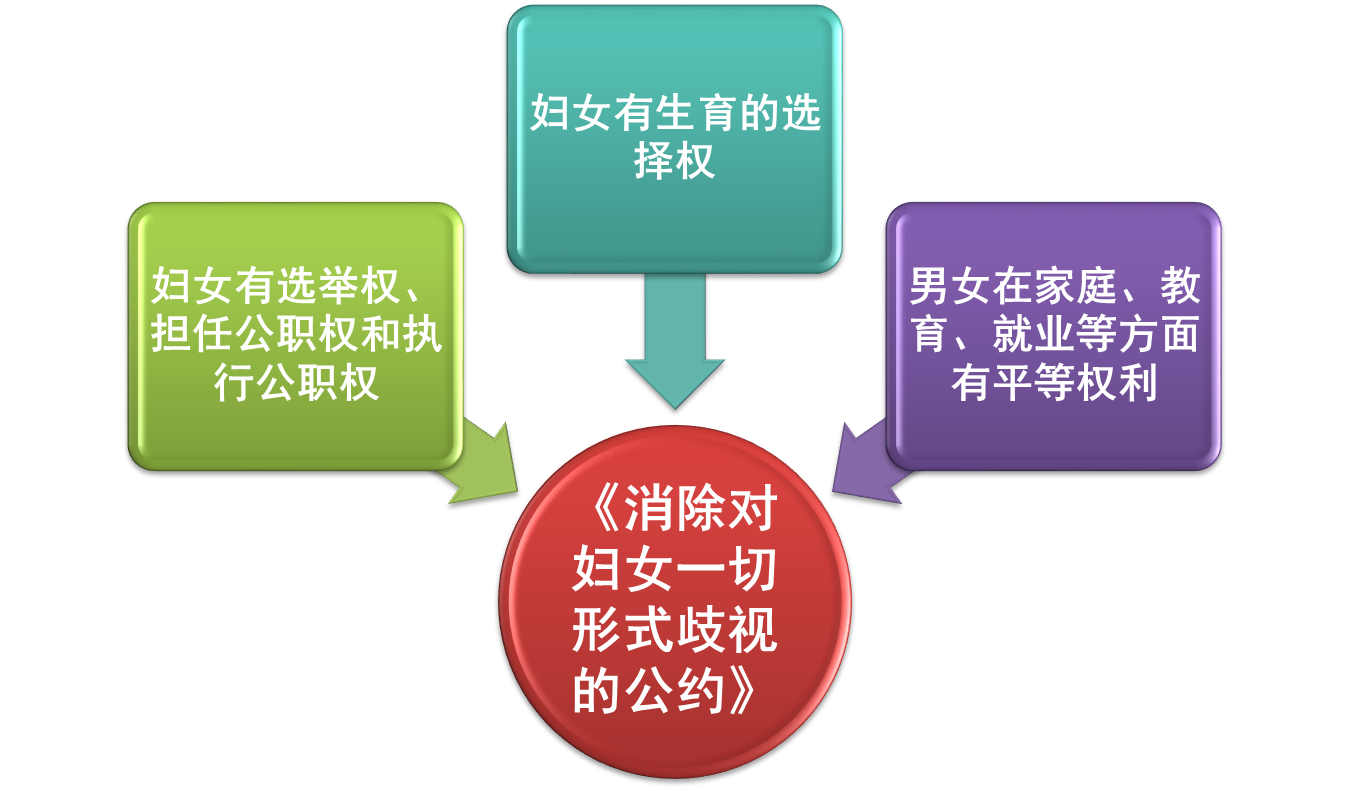 海南省首届东坡
文化国际高端论坛
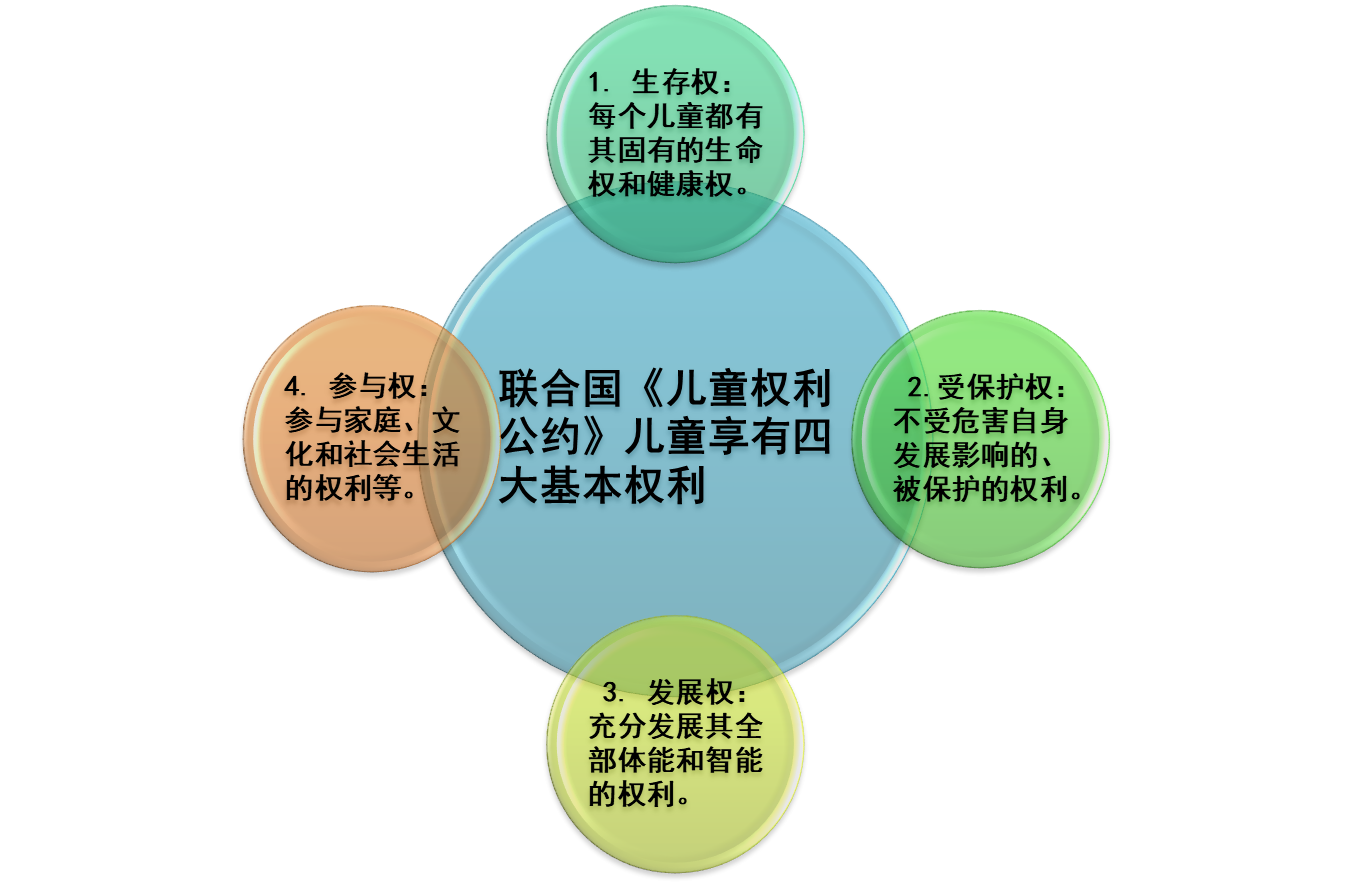 海南省首届东坡
文化国际高端论坛
海南省首届东坡
文化国际高端论坛
海南省首届东坡
文化国际高端论坛
海南省首届东坡
文化国际高端论坛
全国家庭教育指导大纲主要内容
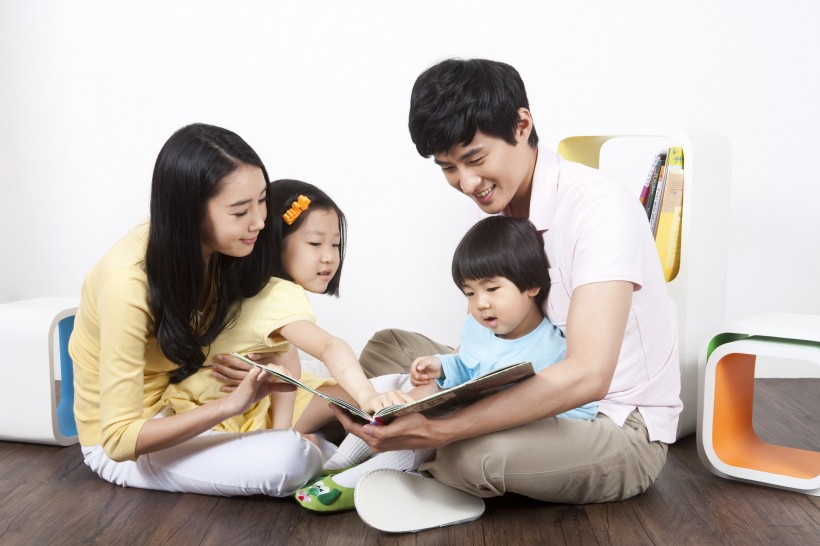 海南省首届东坡
文化国际高端论坛
海南省首届东坡
文化国际高端论坛
海南省首届东坡
文化国际高端论坛
（三）加强家庭建设工作机制
家家幸福安康工程
海南省首届东坡
文化国际高端论坛
海南省首届东坡
文化国际高端论坛
海南省首届东坡
文化国际高端论坛
海南省首届东坡
文化国际高端论坛
海南省首届东坡
文化国际高端论坛
海南省首届东坡
文化国际高端论坛
海南省首届东坡
文化国际高端论坛
海南省首届东坡
文化国际高端论坛
谢谢！